E4013 Týmový projekt z Matematické biologie a biomedicíny – biomedicínská bioinformatika
Jaro 2023
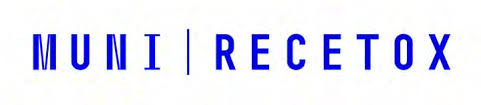 Cíle
V průběhu předmětu studenti týmově řeší zadanou úlohu z oblasti biomedicínské bioinformatiky. 
 
Hlavním cílem předmětu je podpořit schopnost studentů pracovat týmově a spolupracovat na zadané úloze a realizaci jednotlivých kroků analýzy včetně prezentace výsledků.
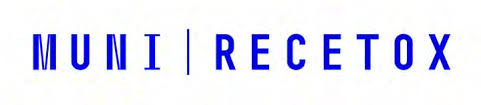 Jak to bude probíhat
Osobní setkání 1x měsíčně – každá skupina (všichni členové) prezentuje projekt a dílčí výsledky ve formě prezentace.  Diskuze nad tématy.
Termíny: první pátek v měsíci: 3.3, 7.4, 5.5 – finální prezentace projektu

V mezidobí práce na projektu – případné průběžné konzultace s vedoucími (frekvence dle rozvahy každého vedoucího)

V zápočtovém týdnu odevzdání projektu v této formě:
Pdf nebo word s popisem projektu (název, kdo vypracoval, cíle, data, metodika, výsledky, diskuze, zoznam literatury, jaký byl příspěvek jednotlivých autorů-studentů)
Případný kód který sloužil ke generaci výsledků (R kód-skript, ….)
Max. 4 strany
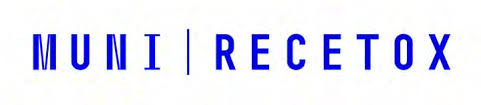 Požadavky k ukončení
Bude hodnocena průběžná práce na projektu a prezentace na měsíčních setkáních (přítomnost povinná)

Dále samotný projekt:
ústní hodnocení práce a splnění projektu vedoucím
zhodnocení odevzdaných materiálů

Zápočet se uděluje – po ohodnocení odevzdaných materiálů k projektu a jejich úpravě dle připomínek
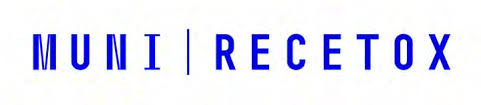 Projekty
5 projektů pod vedením:

Doc. Mgr Natália Martínková, Ph.D. – docentka - RECETOX
Mgr. David Bednář, Ph.D. - vedoucí pracoviště – Molekulární modelování a bioinformatika
Mgr. Soňa Smetanová, Ph.D.
Mgr. Barbora Zwinsová
Mgr. Jan Böhm
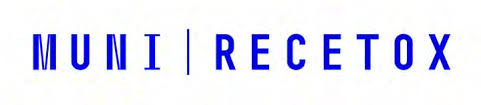